اثر الاسعار والأجور في التوازن العام
أولا التوازن في سوق العمل
1-عرض العمل:
 إن النموذج الكينزي يرى أن سلوك العمال في عرض خدماتهم يتحدد أساسا بمعدل الأجر الإسمي لا بالأجر الحقيقي كما يرى الكلاسيك، وكلما كان الأجر الإسمي أعلى كلما كان أحسن بغض النضر على التغير في المستوى العام للأسعار، وبالتالي فهم معرضون لظاهرة الخداع النقدي، وبالنسبة لكينز فإن الأجر الإسمي غير مرن نحو الانخفاض وبالتالي وجود حد أدنى له وإلا لا يوجد أي عرض للعمل من قبل العمال وطبقا لما سبق تكون دالة عرض العمل كما موضح في الشكل التالي
لكن الواقع يثبت أن التقدير الخاطئ للمستوى العام للأسعار من قبل العمال لا يمكننا من استبعاد أثر تحركات الأسعار ، و بالتالي يجب إدخاله في الحسبان ، و عليه نعيد صياغة دالة عرض العمل بدلالة معدل الأجر الحقيقي مع الاحتفاظ بعدم مرونة معدل الأجر الإسمي نحو الانخفاض و هذا ما اعتبره البكينيون  في الواقع
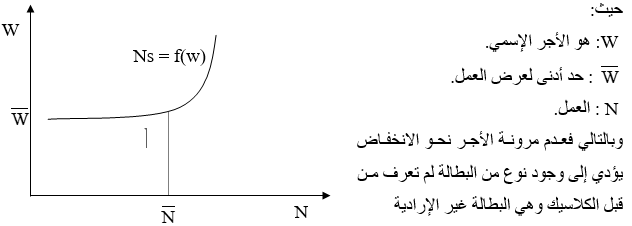 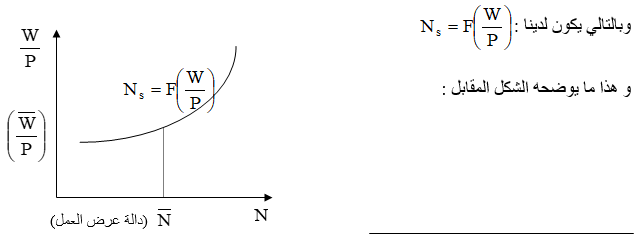 2-الطلب على العمل:
لا يختلف كينز مع الكلاسيك فيما يتعلق بدالة الطلب على العمل، فهو يقبل فرضية المنافسة التامة، وبالتالي السعي لتنظيم الربح تحت قيد دالة الإنتاج، وقاعدة التوازن هي استمرار المنتج في إنتاج وعرض كميات إضافية من سلعته حتى تتساوى التكلفة الحدية مع الإنتاجية الحدية. فشرط تعظيم الربح بالنسبة للاقتصاد الوطني يمكن كتابته كما يلي:
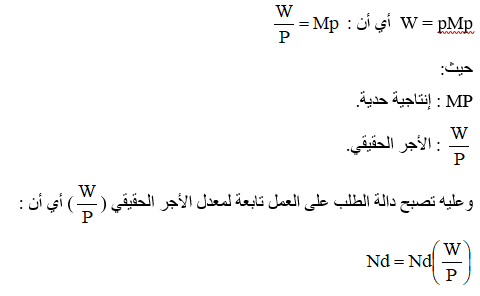 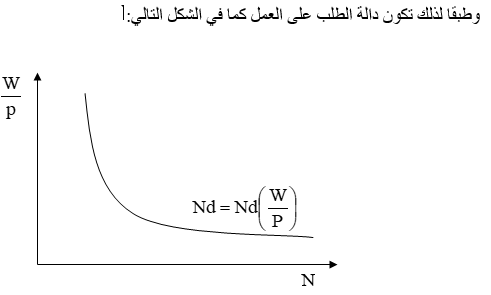 والميل السالب ينتج عن طبيعة دالة الإنتاج في الفترة القصيرة حيث نجد أن الناتج (الدخل الحقيقي) دالة في عنصر العمل.
3-التوازن في سوق العمل :
إن تحديد المستوى التوازني للعمالة ينتج عن تطابق عرض و طلب العمل طالما يفترض ثبات مستوى الأسعار و أن العرض كذلك يرتبط بمعدل الأجر الحقيقي فانه يمكن رسم منحنى طلب العمل على نفس الشكل (6) و الشكل التالي يمثل توازن سوق العمل عند كينز
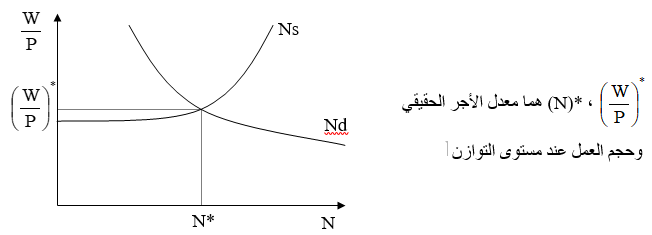 ولكن ولظروف معينة يمكن أن تحدث انتقالات على مستوى منحنى عرض العمل أو طلب العمل وبالتالي ماذا يحدث للتوازن؟
ثانيا التوازن العام واشتقاق منحى الطلب والعرض
من الافتراضات الأساسية لتي يقوم عليها توازن الدخل الوطني ثبات مستوى العام للأسعار ووفقا لهذا الافتراض يتم تحديد توازن الدخل عندما يتساوى الدخل الكلّي مع الإنفاق الكلّي. إلاّ أن افتراض ثبات المستوى العام للأسعار يعد افتراض غير واقعي، فحقيقة الأمر أنّ هناك تغيرات دائمة ومستمرة في المستوى العام للأسعار والتغيرات في الأسعار من شأنها إحداث تغيرات في عناصر الإنفاق الكلّي
1-مفهوم التوازن العام:
لتحديد القيم التوازنية لكل من مستوى العام للأسعار، مستوى الاستخدام، وسعر الفائدة يجب دمج الأسواق التالية:
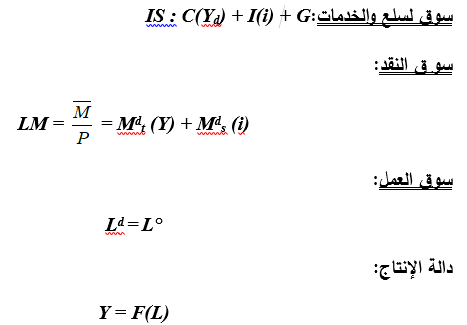 2-منحنى الطلب الكلي: لإيجاد منحنى الطلب الكلّي الذي يربط بين الإنتاج الوطني والمستوى العام للأسعار انطلاقا من نموذج (ISLM) أي يرتبط بسوق السلع والخدمات وسوق النقد. إنّ تقاطع منحنى IS و LM يؤدي إلى تحديد مجموعة التوازن من الدخل الوطني وسعر الفائدة وذلك عند افتراض ثبات أسعار P.


وفي حالة تغير مستويات الأسعار تتغير مستويات التوازن من Y وi من خلال التغيرات في العرض الحقيقي للنقد ممثلا بانتقال منحنى LM.
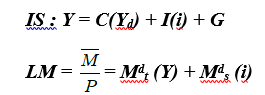 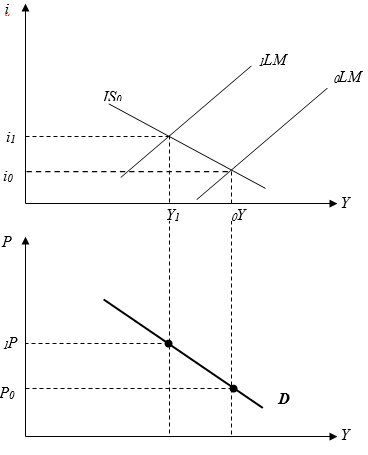 3-منحنى العرض الكلّي:
لاشتقاق منحنى العرض الكلي الذي يربط ما بين الإنتاج الوطني والمستوى العام للأسعار كما هو مبين في الشكل التالي:
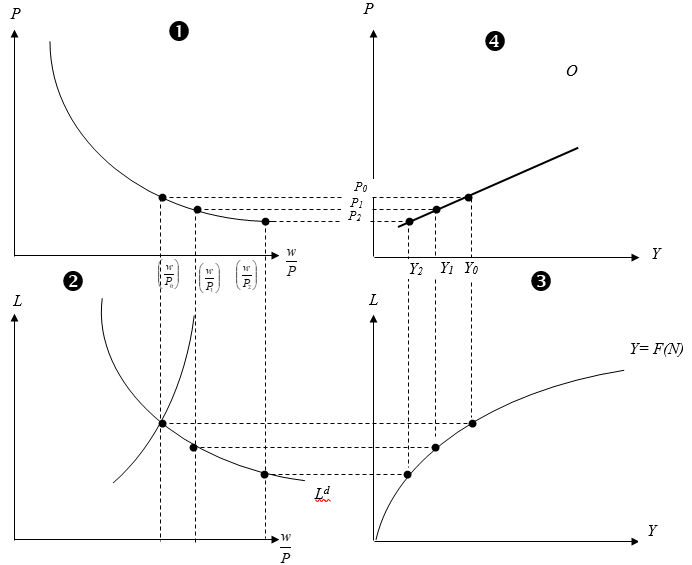 وما يجدر الإشارة إليه هنا هو انخفاض مستوى الأسعار يؤدي إلى زيادة عرض النقود الحقيقي وفي المقابل سينخفض معدل الفائدة، وانخفاض معدل الفائدة يؤدي بدوره إلى زيادة الاستثمار، وبالتالي زيادة مستوى الدخل التوازني.
4-تحديد التوازن الكلي بيانيا
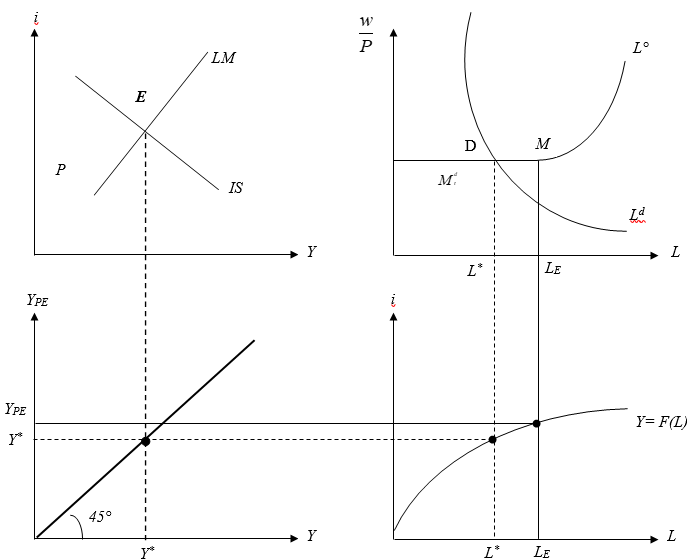 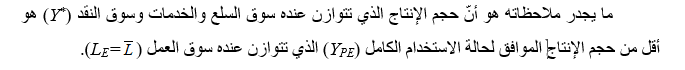 5-أثر السياسات المالية والنقدية على التوازن العام: تؤدي زيادة الإنفاق الحكومي إلى تحول منحنى IS إلى جهة اليمين متسببا في انتقال منحنى الطلب الكلي إلى D1 فيزداد الإنتاج ومستوى الاستخدام (حالة الكساد في الاقتصاد).وتكمن الصعوبة الأساسية في مثل هذا التحليل في أنّ الأخذ بافتراض ثبات مستوى العام للأسعار.
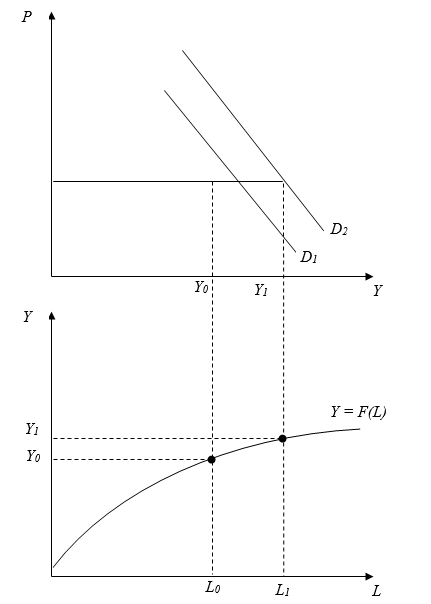